Луцький ремонтний завод  «МОТОР»
м. Луцьк вул.Ківерцівська,3

потребує на роботу:
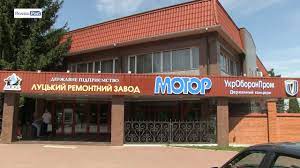 токарів
Роботодавець забезпечує: 
 -  харчування, 
     - бронь робочого місця
      -заробітну плату 
від 10 тис. грн 

Відповідальний: начальник цеху
 Коровін Олексій      Володимирович,  0502825133
шліфувальників
слюсарів-інструментальників
слюсарів з контрольно-вимірювальних приладів 
та автоматики (електромеханіка)
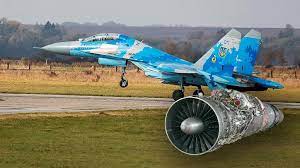 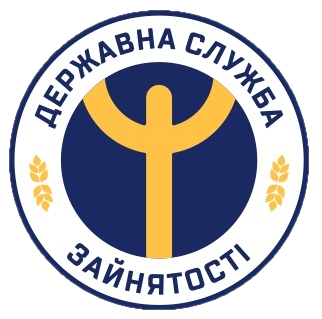